В. А. Сухомлинский сказка «Пчелка и Тыквенный цветок».
Полетела Пчела в поле за медом - далеко-далеко. А солнышко уже к закату клонится. Нашла Пчела большое тыквенное поле. У тыквы цветы большие, лепестки желтые, яркие, как солнце. Летала Пчела от одного цветка к другому, собирала мед. Подняла головку, посмотрела вокруг и вскрикнула по-пчелиному от страха:
- Солнышко зашло, в небе звездочки мерцают, в поле сверчок поет. Что же мне теперь делать?
Садись ко мне под лепестки, - говорит ей Тыквенный Цветок. - Переночуешь, а утром домой полетишь. Села Пчела на сладкие тычинки, закрыл ее Цветок лепестками. 
Спит Тыквенный Цветок. Спит Пчела. Спит поле. Весь мир спит, только звездочки в небе мерцают. Вот и солнышко показалось из-за леса. Тыквенный Цветок открыл лепестки. Проснулась Пчела.
- Пчела, время домой лететь, - говорит Тыквенный цветок. Но в маленьком пчелином сердце что-то задрожало - грустное и теплое. Что-то задерживало Пчелу возле Цветка. Поклонилась низенько Пчела Тыквенному Цветку и сказала: - Спасибо тебе, Цветок, за гостеприимство. Цветок вздохнул.
- Мне тоже не хочется с тобой расставаться, Пчела.Но солнце уже поднялось над горизонтом, пел жаворонок в небе, летали бабочки - начался день. Пчела покружила над Тыквенным Цветком и полетела домой, понесла мед детишкам.
Вопросы и задания к сказке:
- Как вы думаете, почему пчеле было трудно расстаться с Тыквенным цветком? 
-Назовите сказочных героев, какие они? 
-Что же такое сказка? Из каких частей она состоит? 
-Как вы считаете, какое главное правило гостеприимства?
композиции сказки.
Сказка – один из жанров устного народного творчества.
-Какие бывают сказки? 
-Приведите примеры.
Сказка волшебная – это отдельное государство со своими границами, жителями,  правилами, с обязательным присутствием волшебства. Наблюдая за сказочными героями, легко понять, что события в сказке развиваются по своим, особым законам. Как правило, герой оказывается в сложной ситуации, так как нарушает какой-либо запрет. Затем герой предпринимает все возможное, чтобы выйти из сложившегося положения. В этом ему помогают другие герои и предметы. Далее герои преодолевают все выпавшие им испытания. Зло в сказке бывает побеждено, Добро обычно торжествует.
Из чего состоит сказка?
Зачин.
Наличие сказочных героев.
Троекратный повтор.
Борьба добра и зла.
Концовка.
Начало
Жили – были…
В некотором царстве, в некотором государстве…
Дело было давно, поэтому и стоит о нем рассказать…
Однажды…
Это случилось…
Как-то раз…
Концовка
Вот вам и сказка, а мне калачей связка.
Сказка ложь, да в ней намек – добрым молодцам урок.
После того они жили вместе долго и счастливо.
Вообще, сказка – это тот же
рассказ, только все события в нем
сказочные, волшебные. Поэтому,
чтобы сочинить любую сказку,
нужно использовать определенные
правила и специальный план.
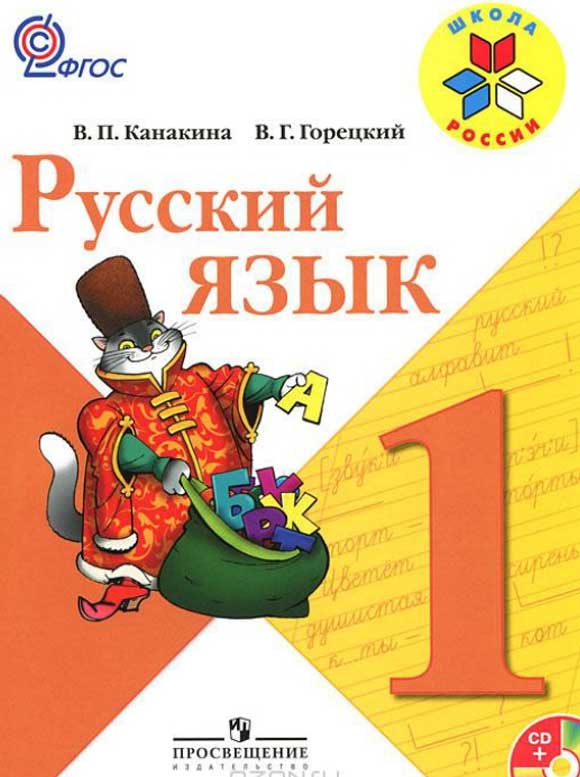 Стр.44 упр.11
-Прочитать начало и конец сказки.
Рассмотри рисунки.
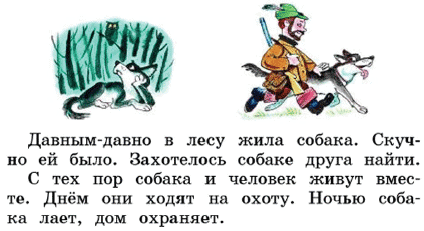 -Как же встретилась собака и человек? 
- Подумайте, о чём может говориться в основной части сказки?
-Попробуйте составить содержания этой части.
-Предложите заголовок к сказке.
-Запиши сказку в тетрадь.
Урок полезен, всё понятно


Лишь кое-что чуть-чуть неясно


Ещё придется потрудиться


Да! Трудно всё-таки учиться!
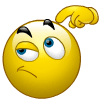 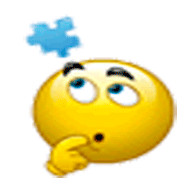 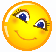 Спасибо за работу на уроке